Особливості працевлаштування вимушених переселенців-лікарів в столичному регіоні
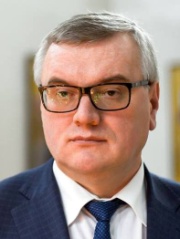 професор Михайло Матяш
Внутрішньо переміщені особи
Всього – 1 млн 26 тис 260 осіб
Інваліди та особи похилого віку – 497 тис
Дітей – 169 тис
Донецька та Луганська обл. – 1млн 6 тис 919 осіб
Крим, Севастополь – 22 тис 341 особа
ВПО найбільше
Луганська обл. – 267 тис
Харківська обл. – 199 тис
Донецька – 120 тис
Дніпропетровська - 281 тис
Запорізька – 67 тис
Київська – 49 тис 
м. Київ – 39 тис
ВПО найменше
Тернопільська обл. – 2,6 тис
Чернівецька – 2,7 тис
Рівненська – 3,3 тис
Закарпатська – 4 тис
Івано-Франківська – 4,2 тис
Волинська – 4,7 тис
Український синдром
В'єтнамський синдром
Афганський синдром
Чорнобильський синдром

ПТСР (PTSD)
Позитивні аспекти
Формується ідея розвитку незалежної держави
Посилюються соціальні зв'язки, ріст соціального капіталу
Волонтерський рух
Створення альтернативних ЗМІ
Формування інститутів громадянського суспільства
Працевлаштування лікарів у Київській області
Всього – 86
Обласні заклади – 25
ЦРЛ – 31
ЦПМСД – 19
Міські лікарні – 10
Диспансери - 1
Працевлаштування лікарів у Київській області на посади
Головний лікар – 2
Зав. відділення – 11
Лікар-ординатор – 64
Лікар-інтерн - 9
Кваліфікаційні категорії працевлаштованих
Вища – 33
Перша – 19
Друга – 11
Спеціаліст - 14
ПРООН + Японія (2015)
“Швидке реагування на соціальні та економічні проблеми внутрішньо переміщених осіб в Україні”
ПРООН + Японія
КМУ – 2,8 млн грн
Зміна менеджменту
Якісний склад викладачів
Центр тестування
Стоматологічна клініка
Комп'ютерна техніка
Дякую за увагу!
Слава Україні!